Investigate why boats float
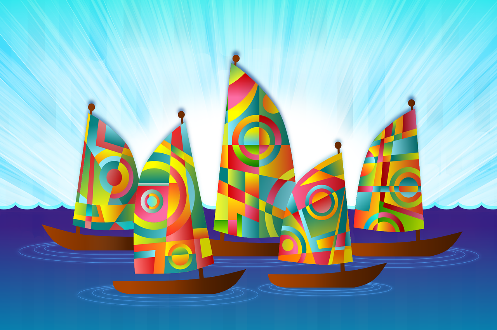 Using Archimedes’ principle to investigate why boats float
Stay safe  

Whether you are a scientist researching a new medicine or an engineer solving climate change, safety always comes first. An adult must always be around and supervising when doing this activity. You are responsible for:
 
ensuring that any equipment used for this activity is in good working condition
behaving sensibly and following any safety instructions so as not to hurt or injure yourself or others 
 
Please note that in the absence of any negligence or other breach of duty by us, this activity is carried out at your own risk. It is important to take extra care at the stages marked with this symbol: ⚠
Archimedes
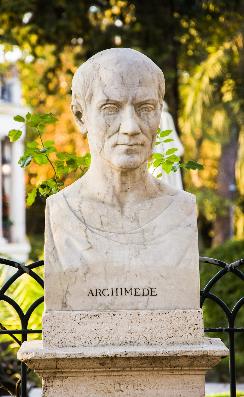 Archimedes was a mathematician and physicist in ancient Greece
During a bath, he noticed that water spilled over the sides when he got in
He then realised the relationship between volume and mass
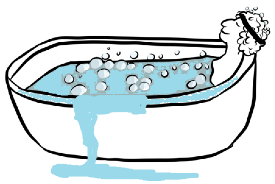 What is Density?
Density is the amount of mass something has per unit volume
If two things are the same size, the one that is more dense is heavier
The cubes are the same size
High density
Low density
Archimedes’ principle
The Archimedes’ Principle is a scientific law. It explains why some objects sink and some objects float.
Things that are denser than water will sink 

Things that are less dense than water will float (be buoyant)
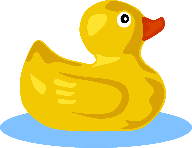 Falkirk Wheel
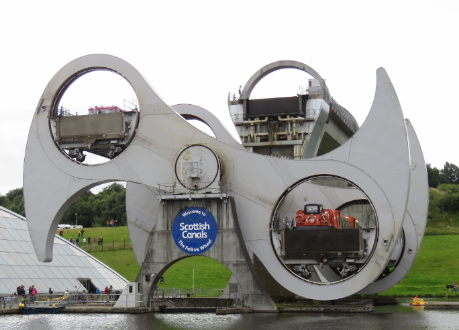 The Falkirk wheel lifts boats up 11 m, from one canal to another canal

The Archimedes’ principle allows the wheel to work

The control system was designed by Fairfield Control Systems
[Speaker Notes: Fairfield website: https://www.fairfields.co.uk/]
Step 1
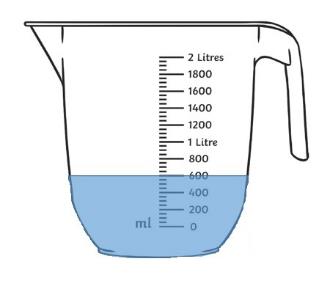 Fill the jug with 600 ml of water

Roll a 50 g piece of modelling clay into a ball

Place the ball into the jug

Does the ball float or sink?
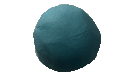 Ball approx. 
50 g
[Speaker Notes: The ball should sink as it is denser than the water.]
Step 2
The level of the water will now have raised to about 650 ml

Write down the displacement of the water

Why has the ball sunk?
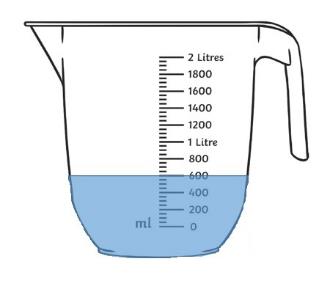 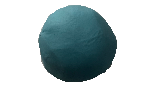 [Speaker Notes: The ball should sink as it is denser than the water.]
Step 3
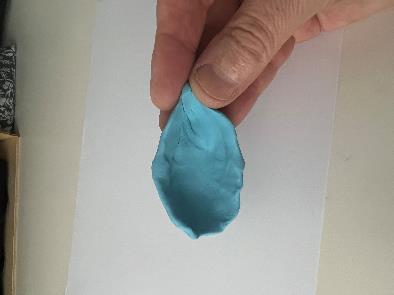 Mould the modelling clay ball into a small boat shape
Place the boat into the jug
The displacement (height of the water when the modelling clay is added) is the same as the weight has not changed
The density is less so the modelling clay floats!
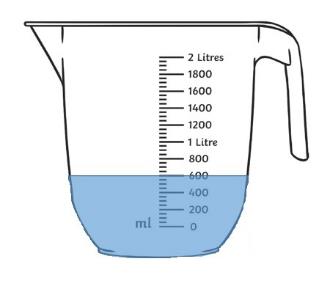 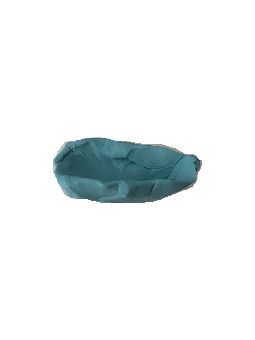 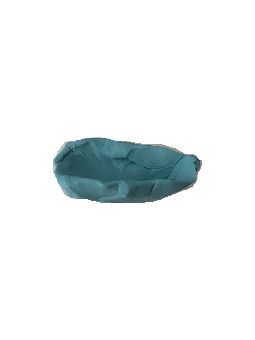 [Speaker Notes: Now the shape has heavy round sides and air in the middle. It’s overall average density is less, so it will float. The displacement is the same as the weight has not changed. This is Archimedes’ principle in action.]
Why do boats float?
Large ships like cruise ships have wide U-shaped hulls
These displace huge volumes of water, but are mainly hollow
This decreases the effective density of the ship and helps keep it afloat, even when it is full with cargo and passengers
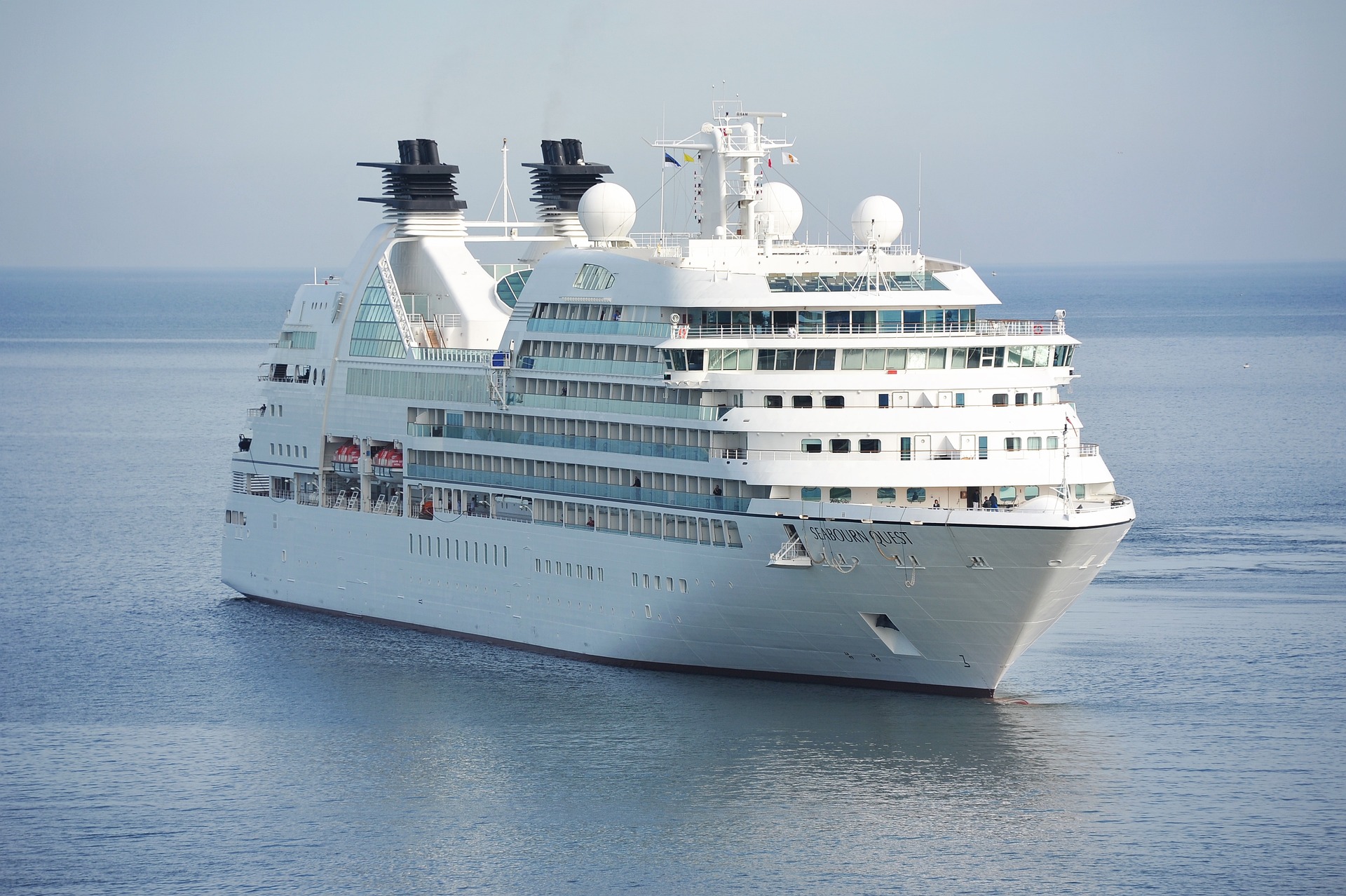 Extension
Try adding small items into the modelling clay boat. How much weight it can carry before it sinks?
Calculate the density of the ball and the boat shape made from modelling clay.